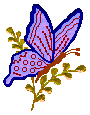 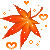 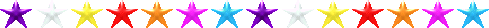 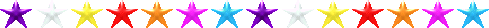 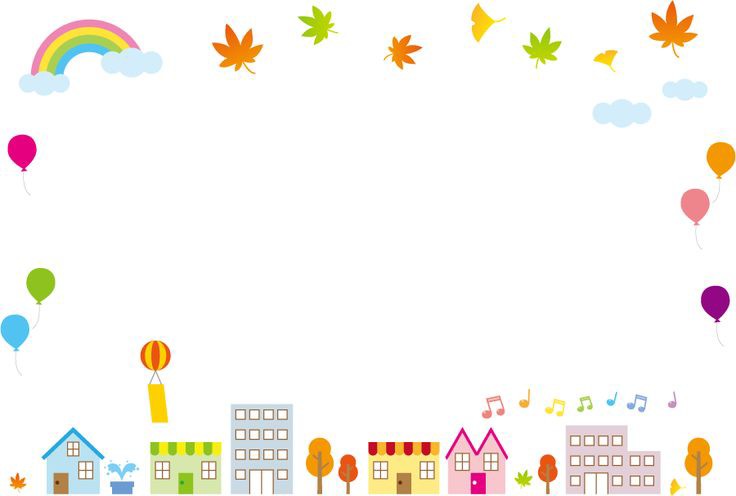 PHÒNG GIÁO DỤC VÀ ĐÀO TẠO QUẬN LONG BIÊN
TRƯỜNG MẦM NON ÁNH SAO
LĨNH VỰC PHÁT TRIỂN NHẬN THỨC
Đề tài : Ôn đếm xác định SL nhóm đối tượng trong phạm vi 5.
Lứa tuổi : Mẫu giáo nhỡ 4-5 tuổi
Giáo viên : Hoàng Thu Hiền
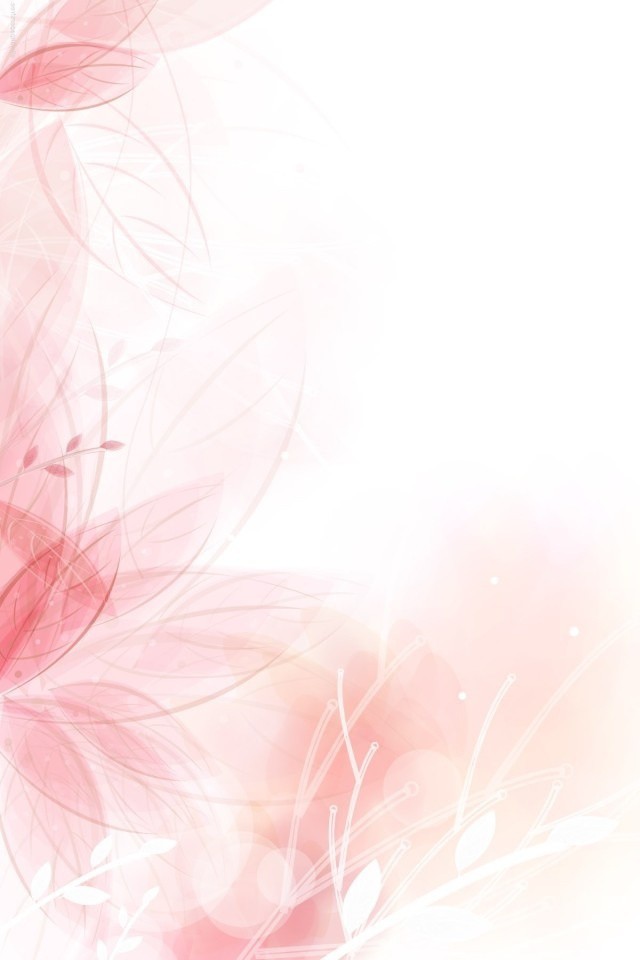 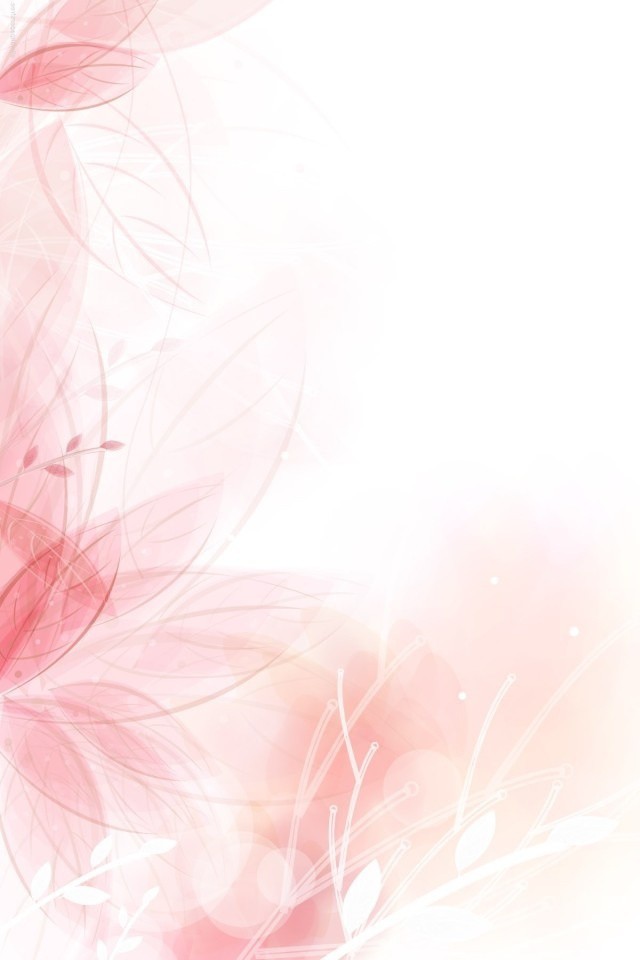 I. ỔN ĐỊNH TỔ CHỨC
Bài hát: Tập đếm
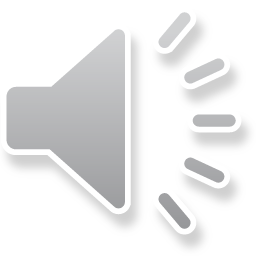 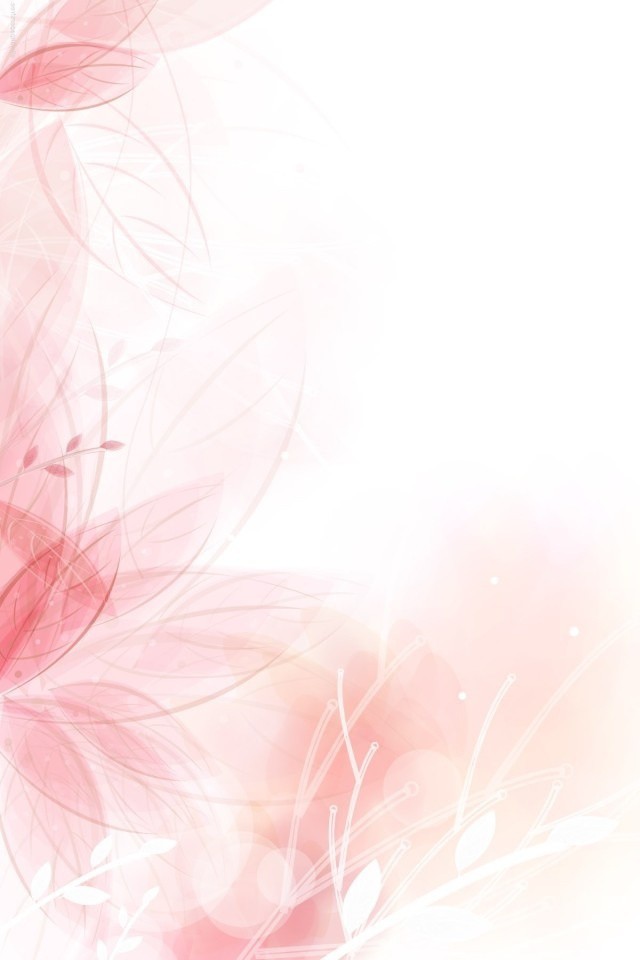 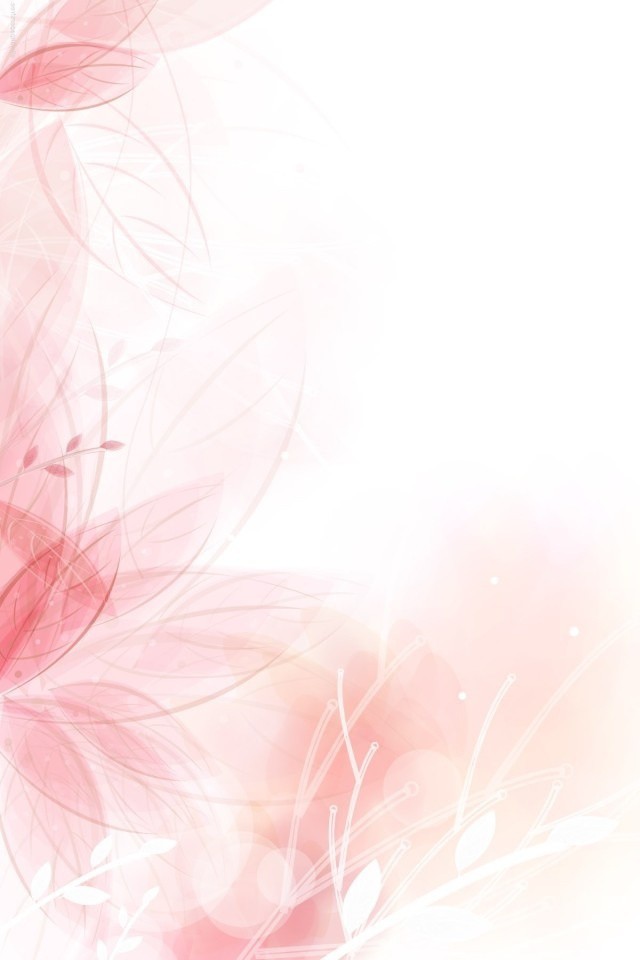 2.Phương pháp, hình thức tổ chức.
*HĐ 1:  Trò chơi 1: " Thi xem ai giỏi"
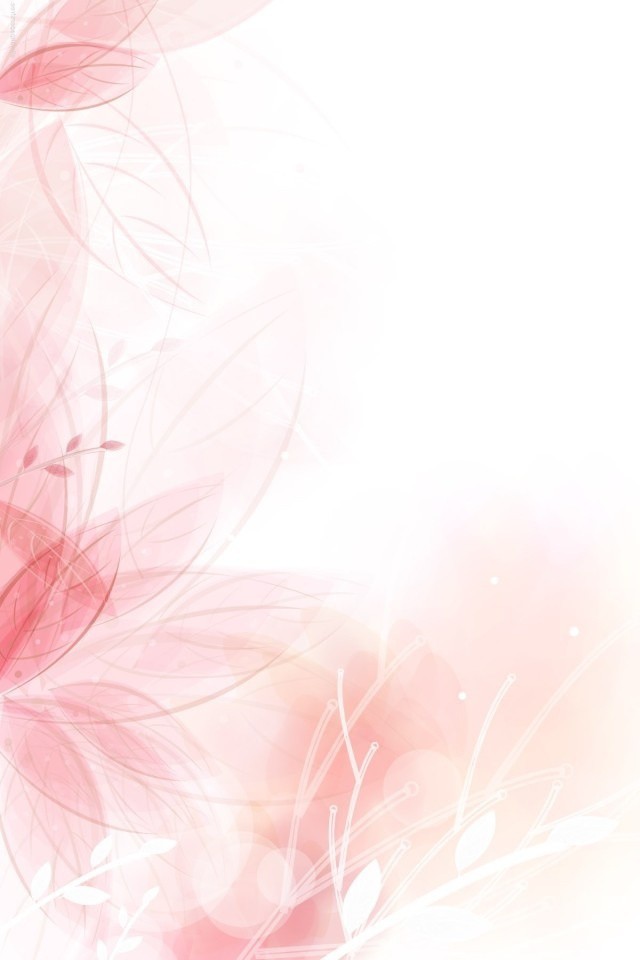 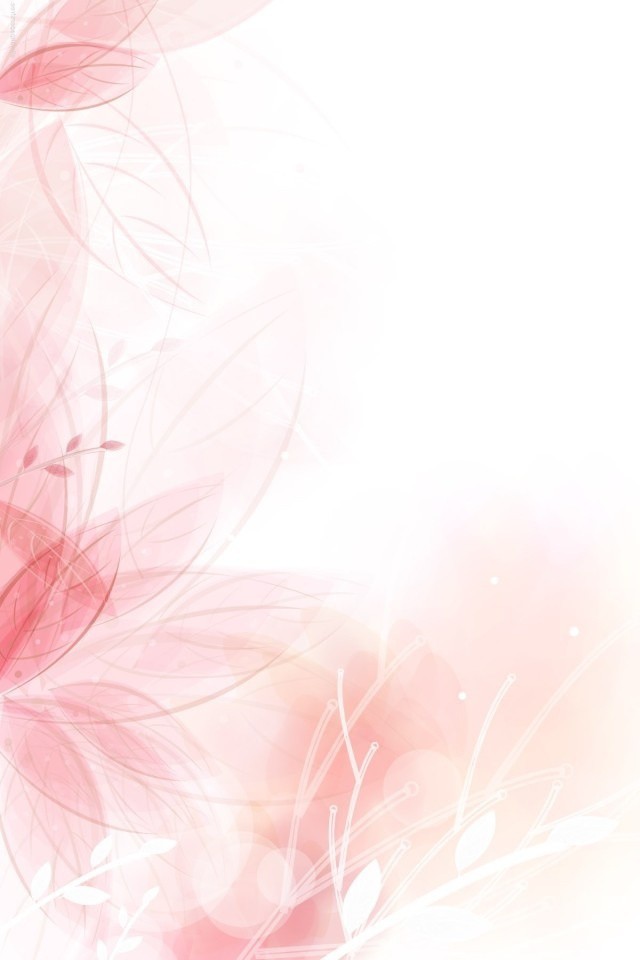 2.Phương pháp, hình thức tổ chức.
*HĐ 1:   Trò chơi 2: " Đi siêu thị"
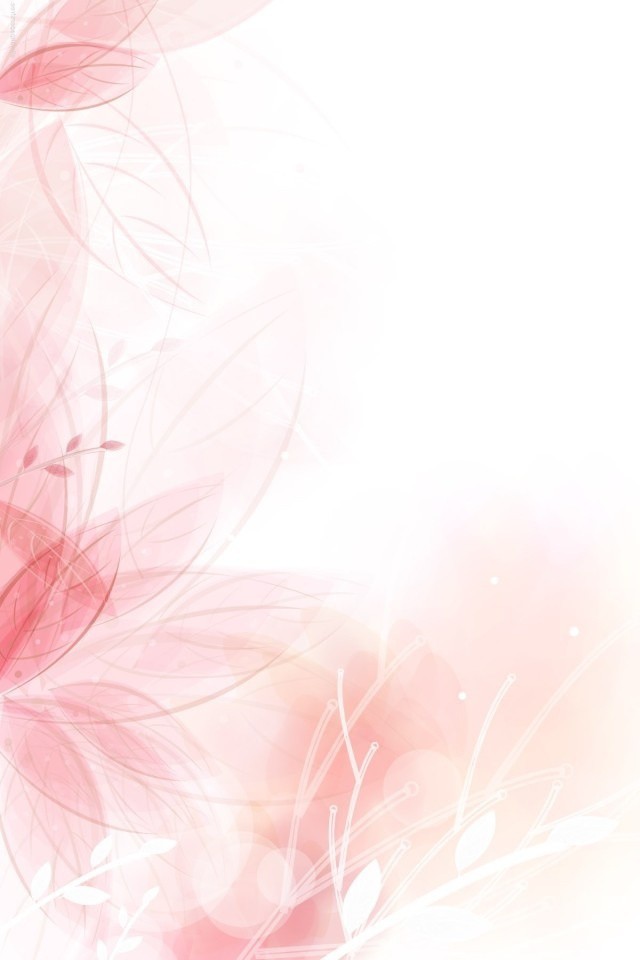 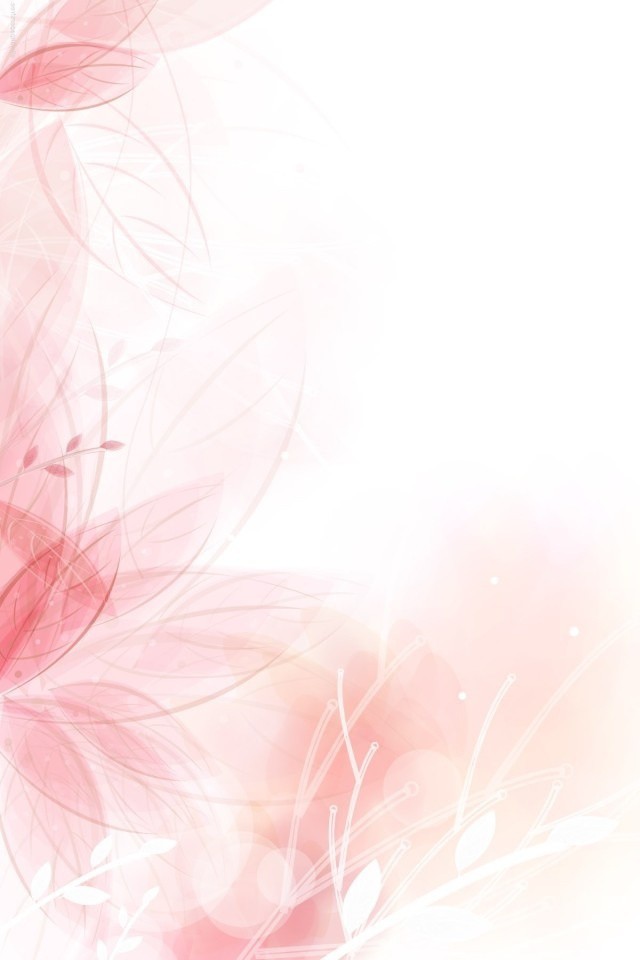 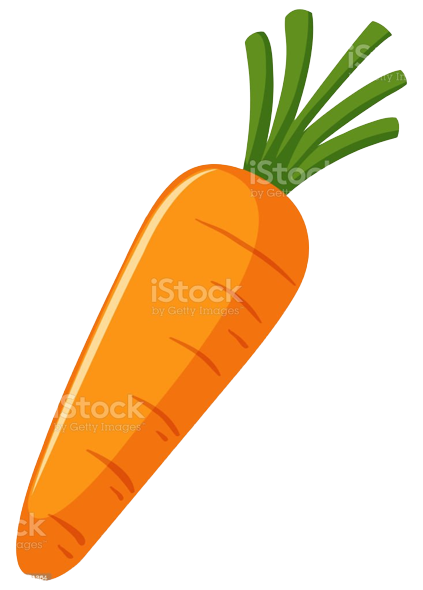 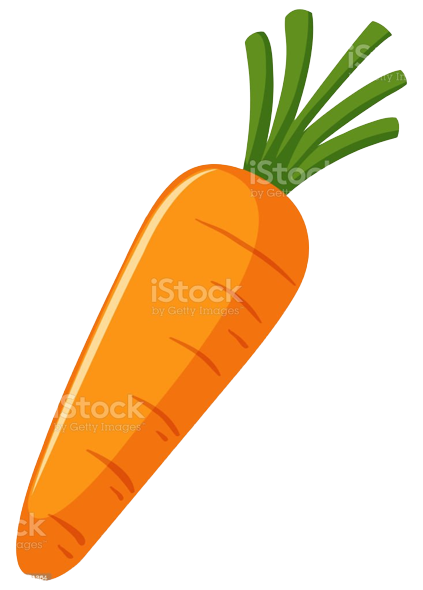 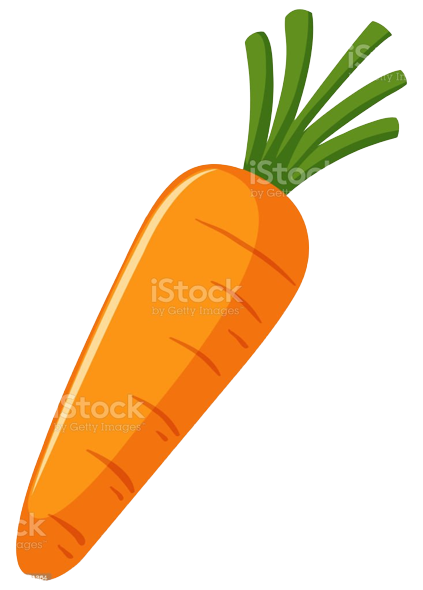 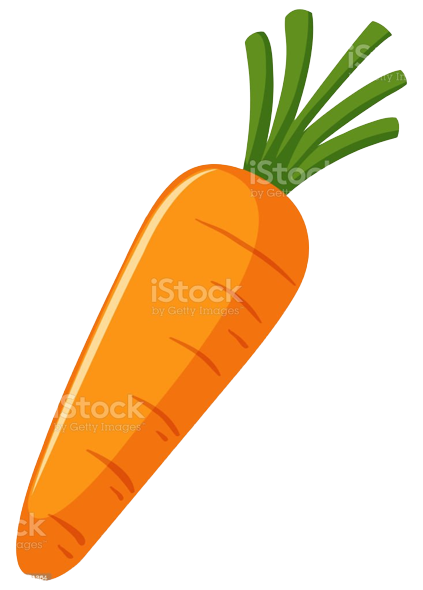 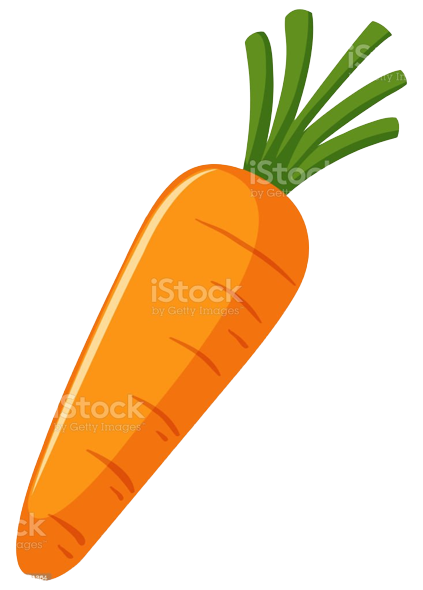 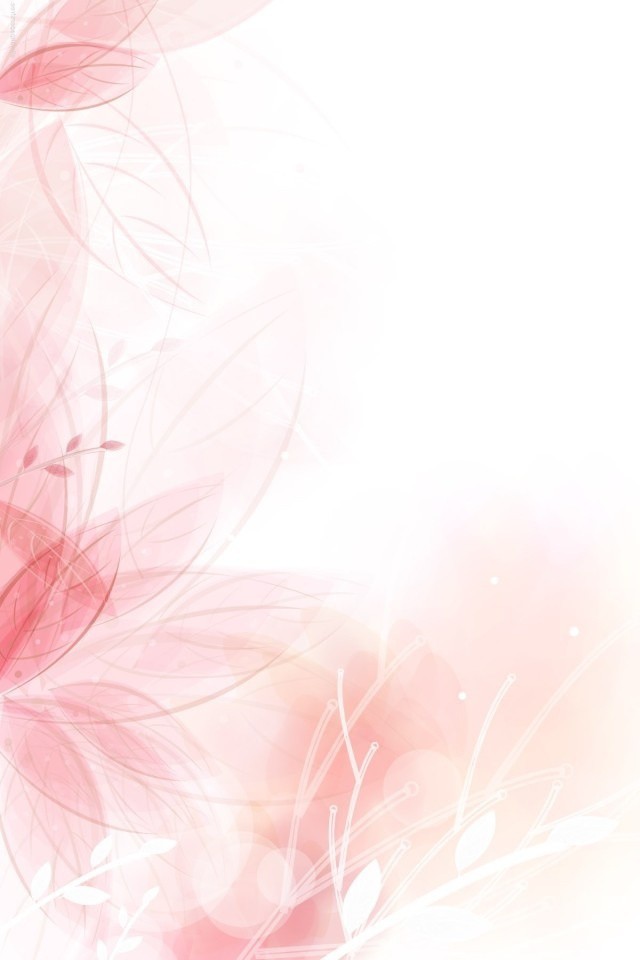 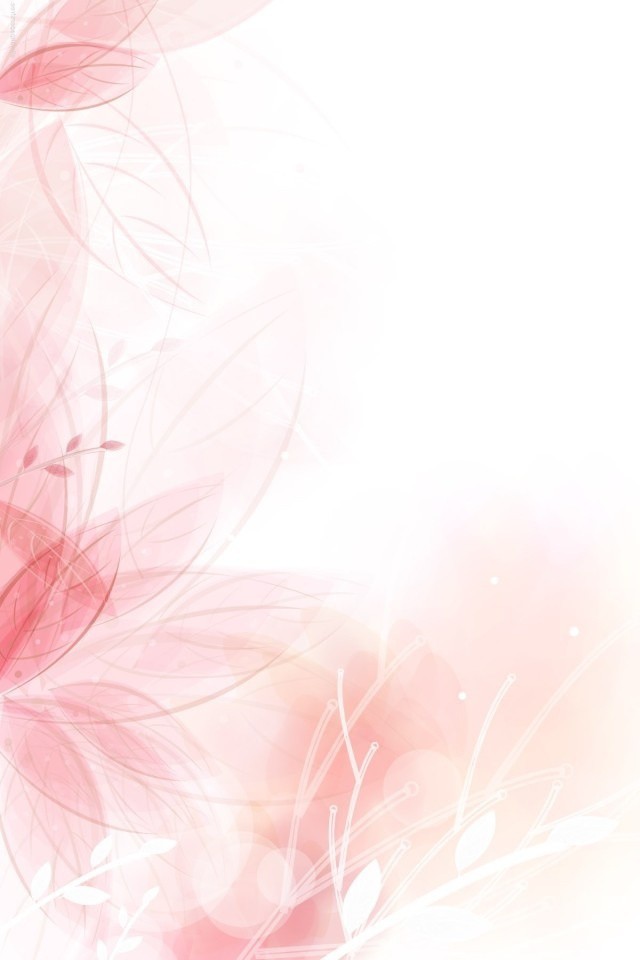 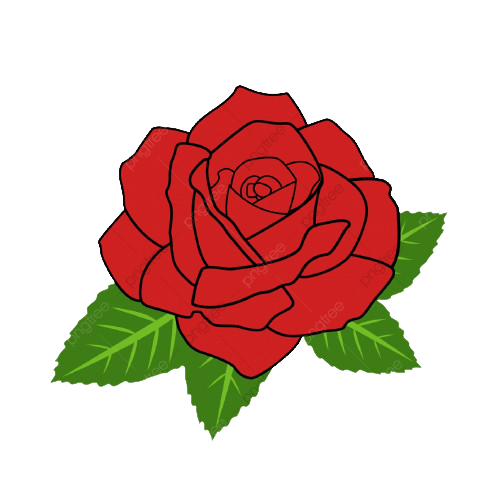 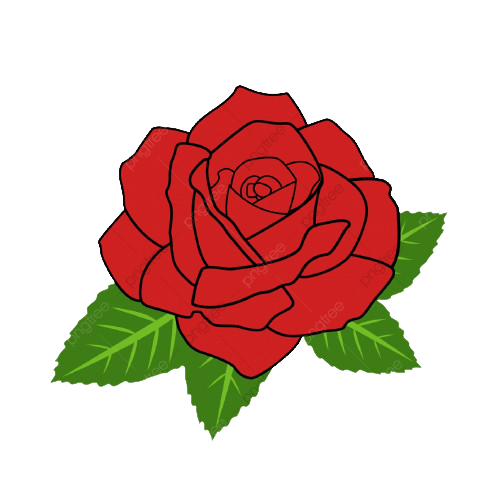 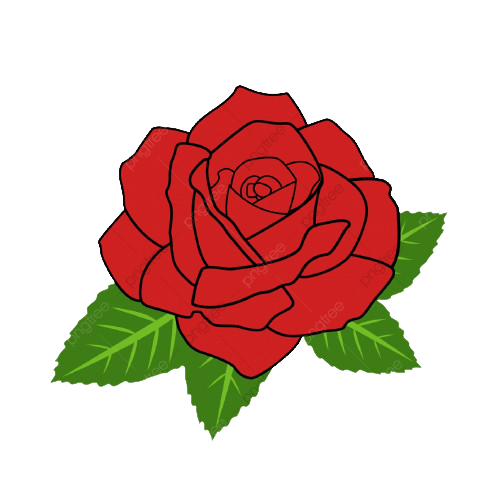 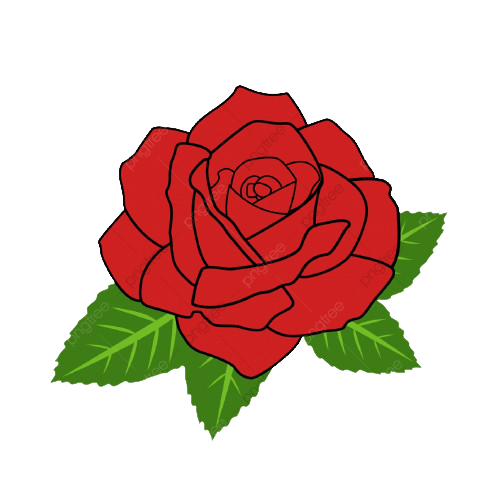 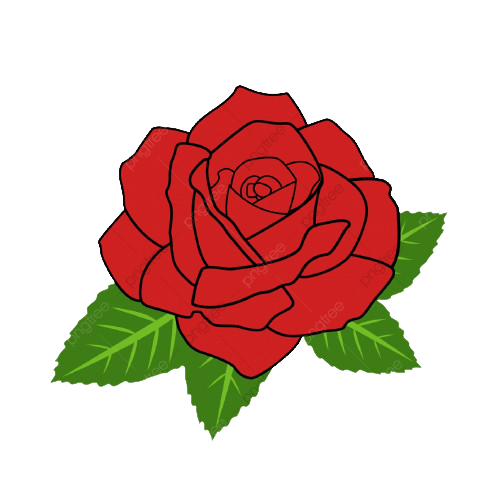 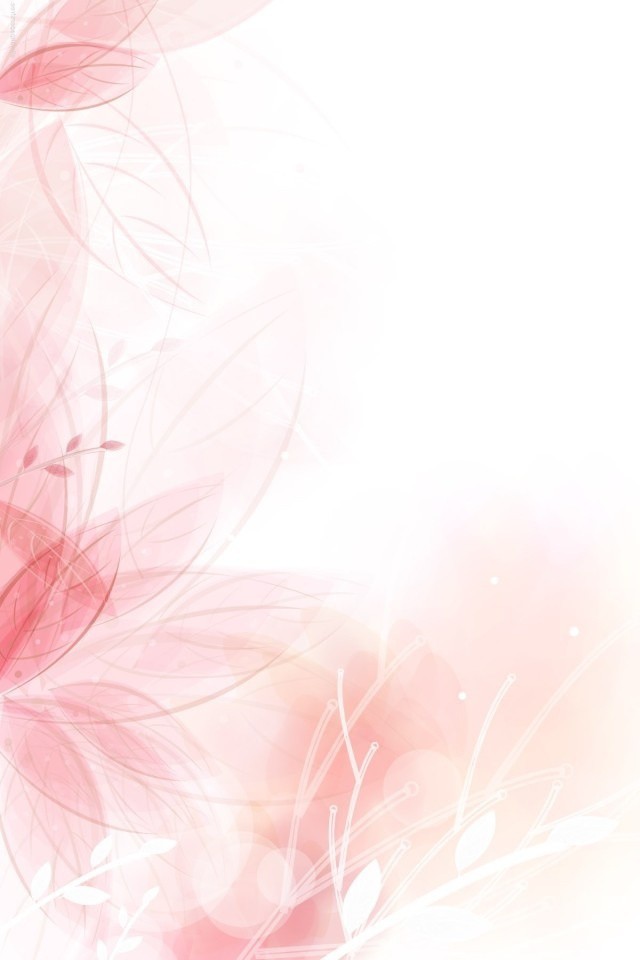 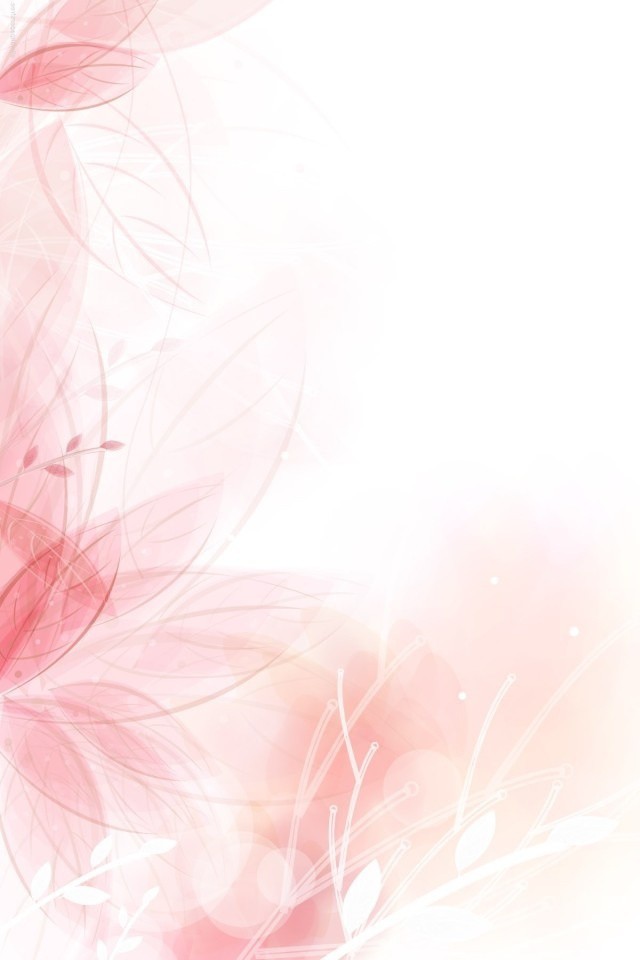 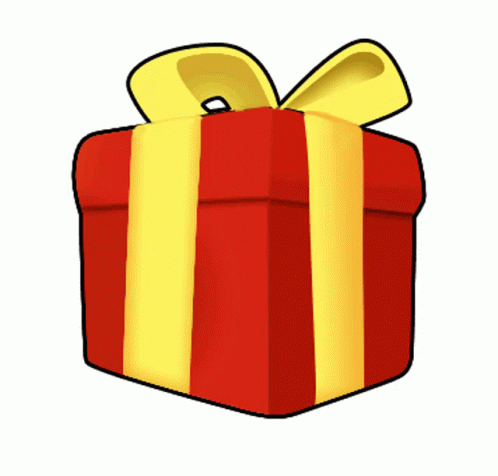 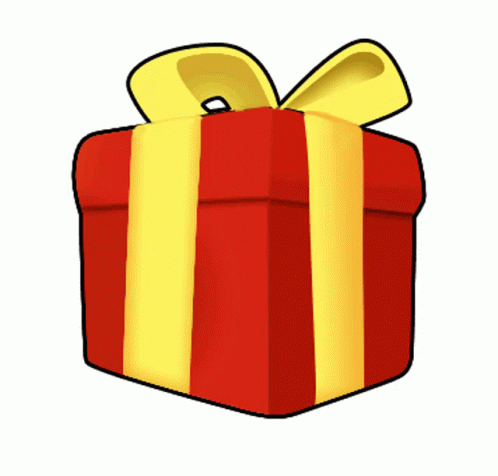 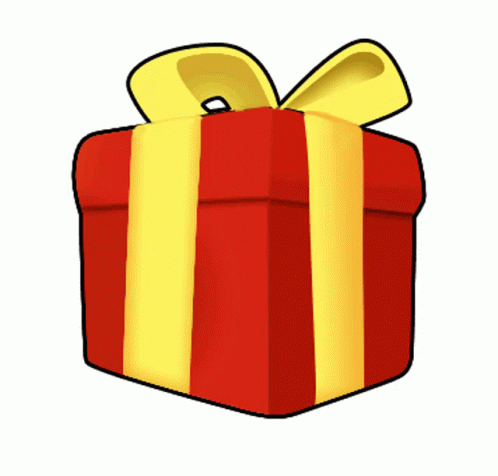 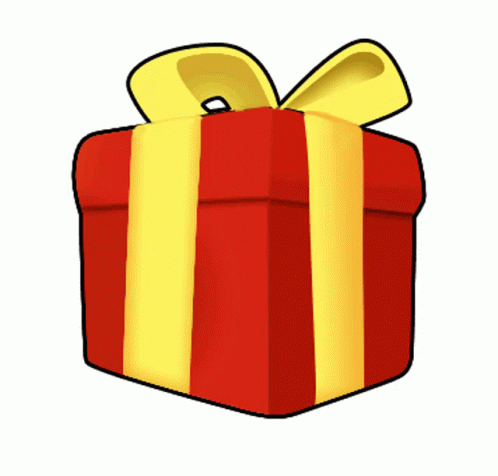 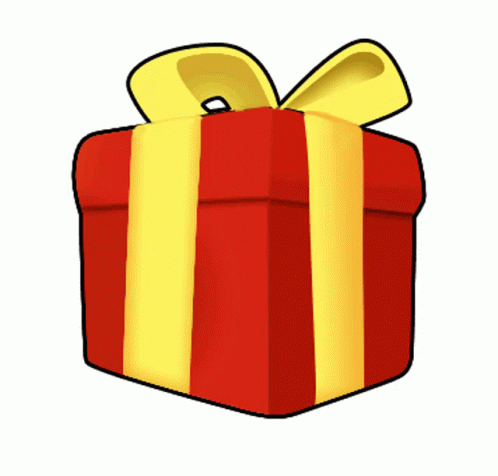 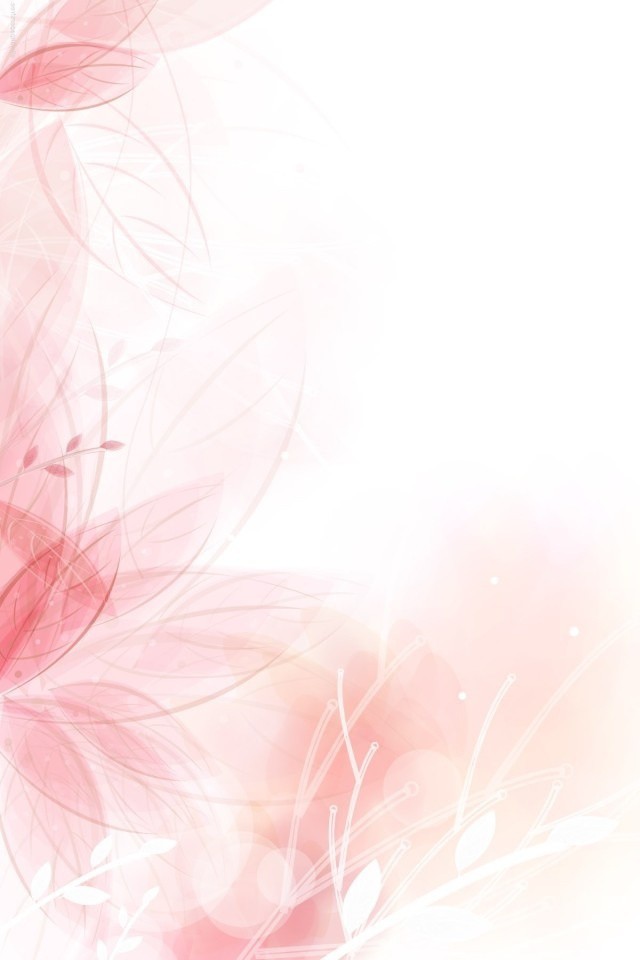 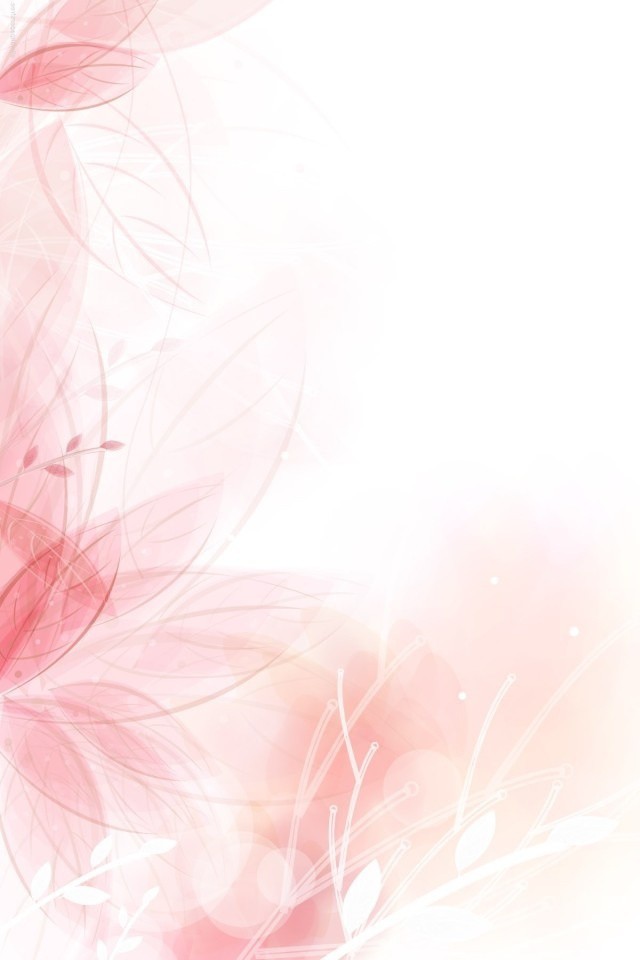 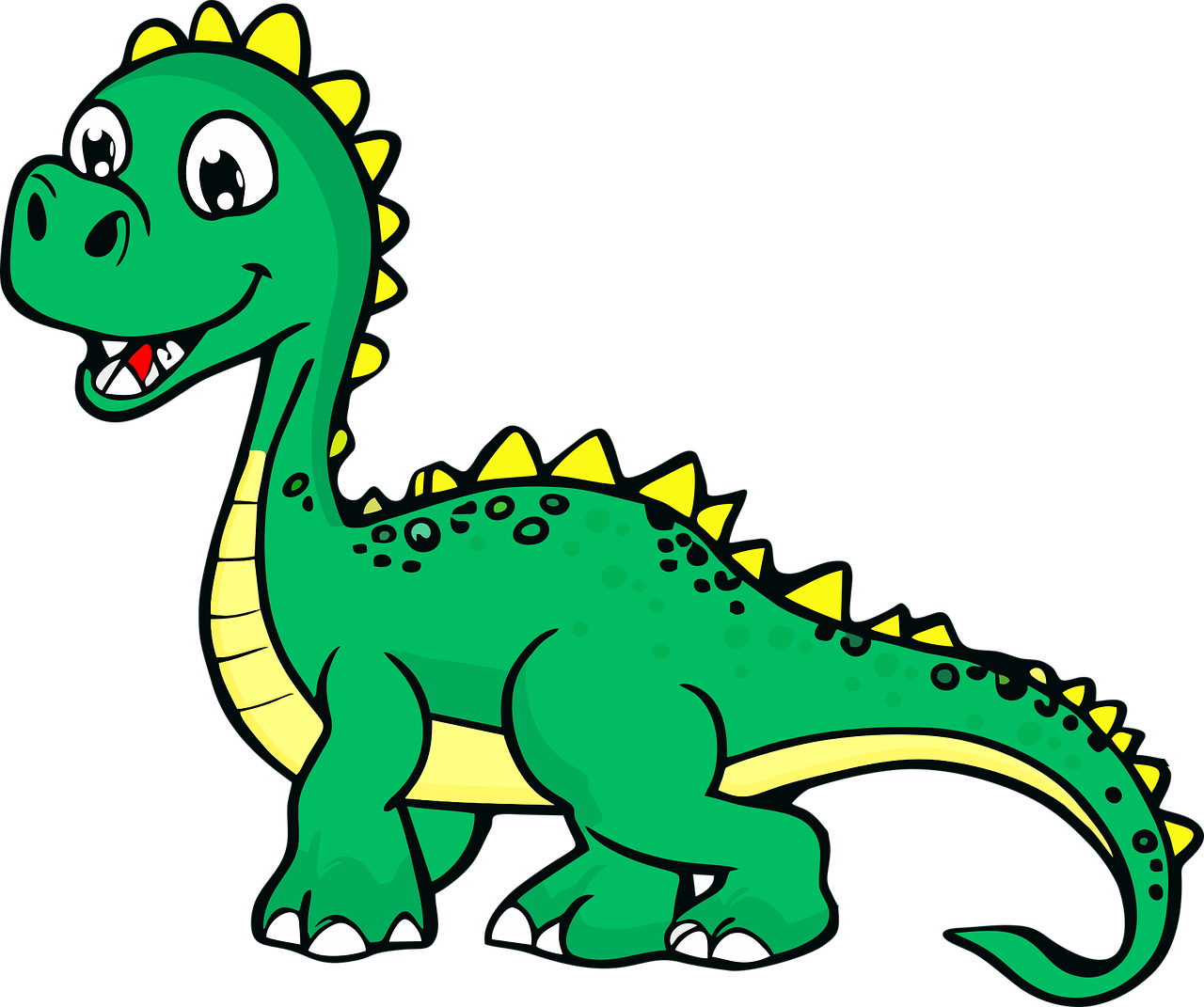 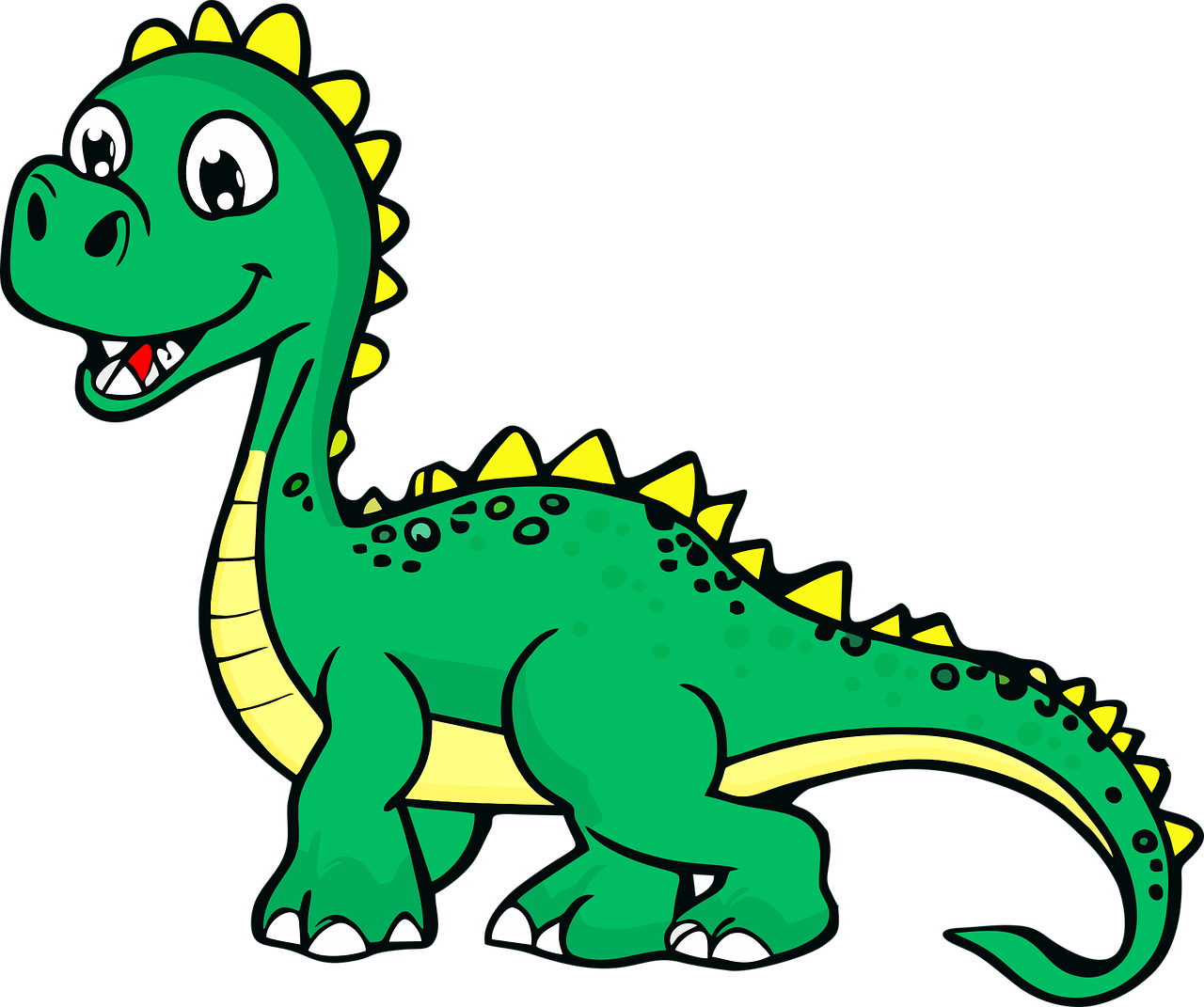 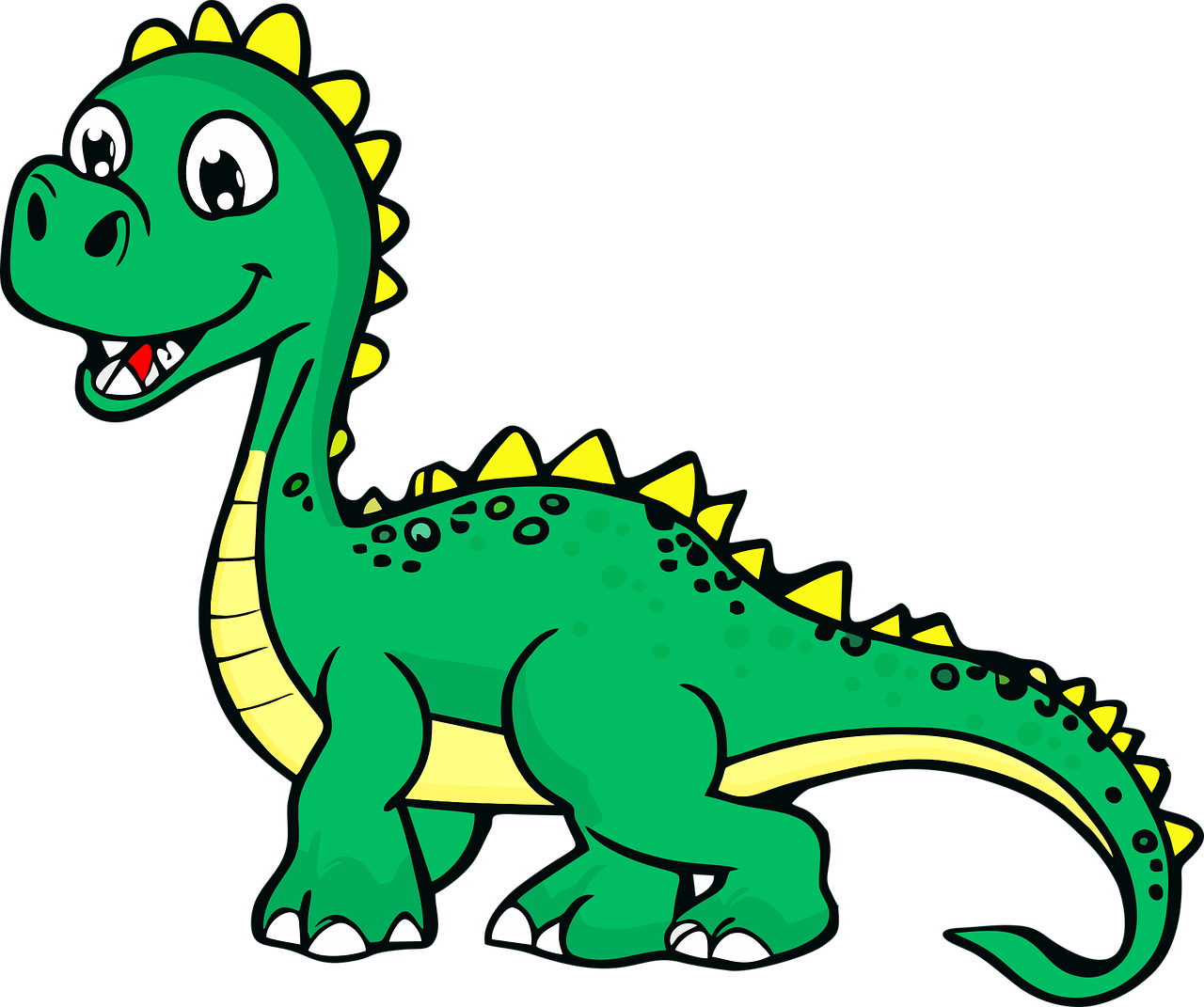 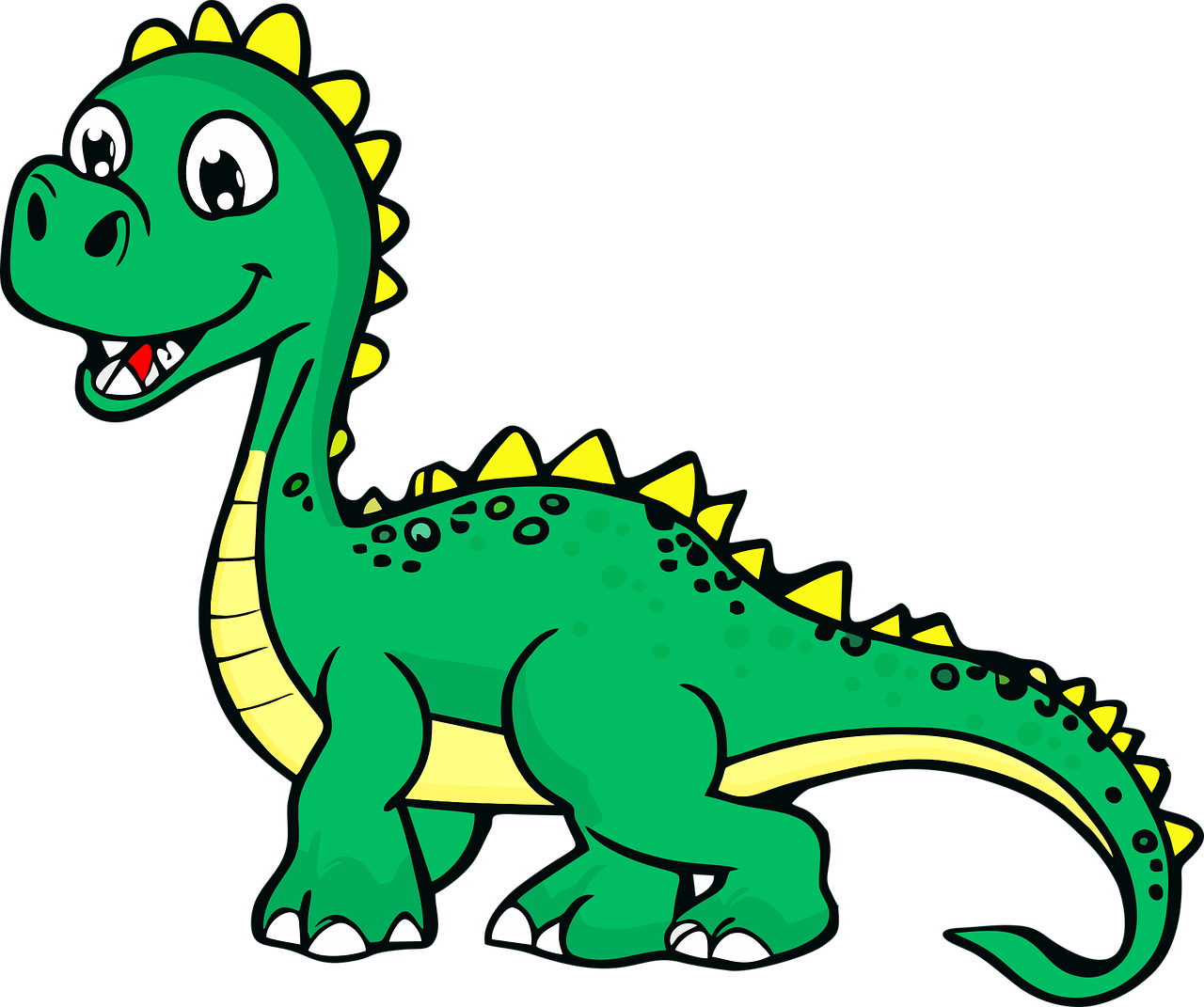 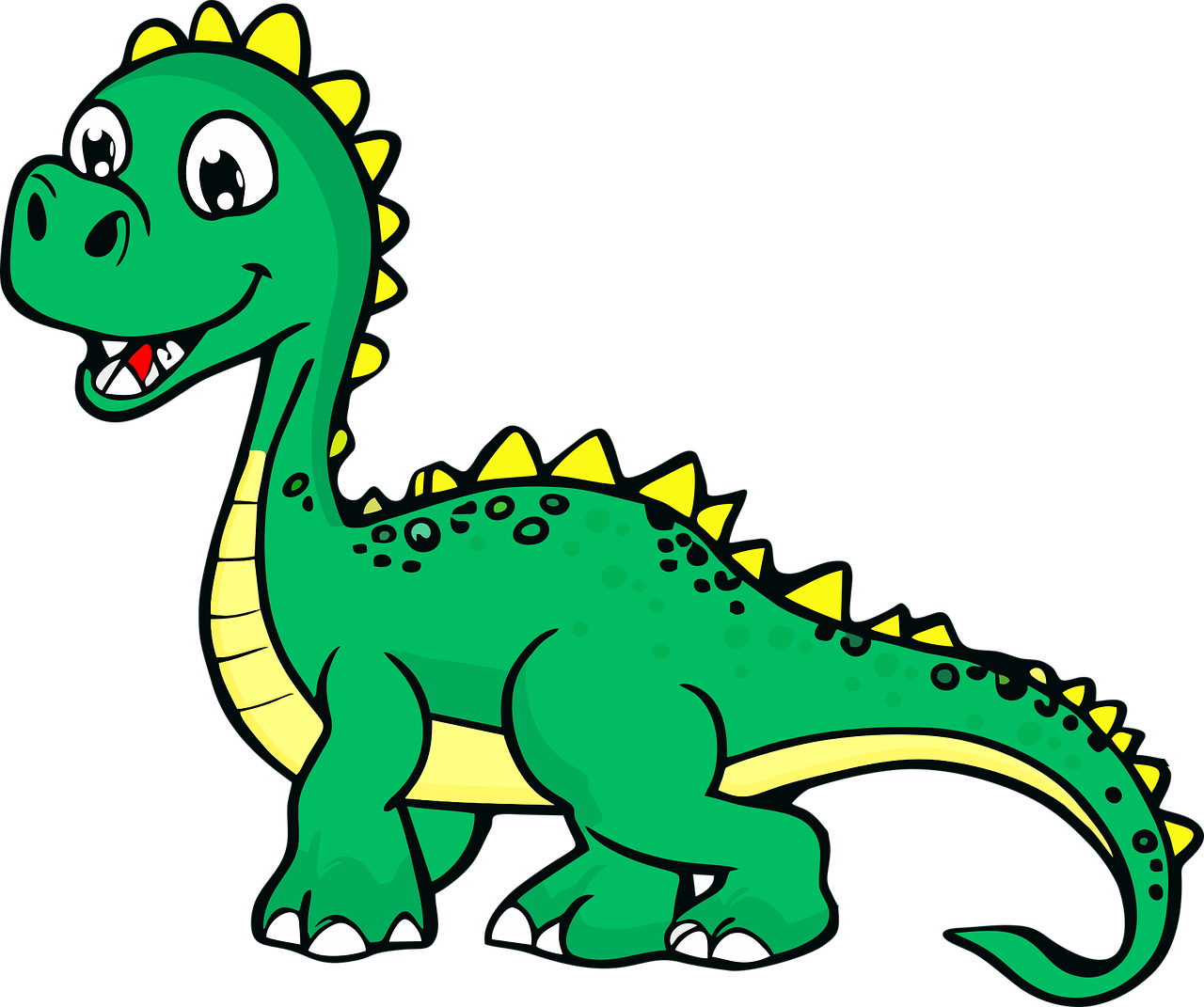 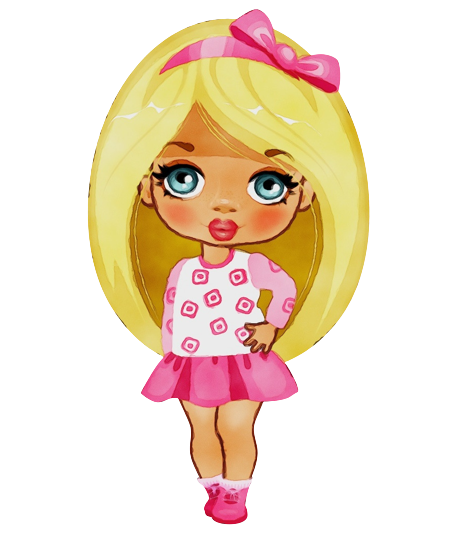 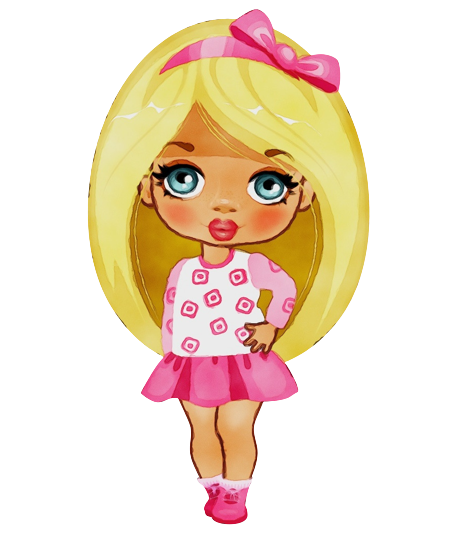 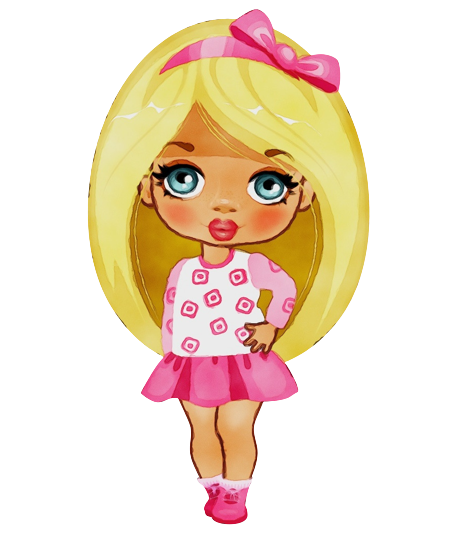 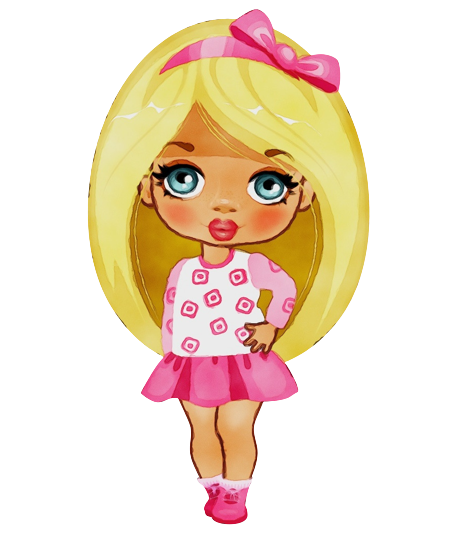 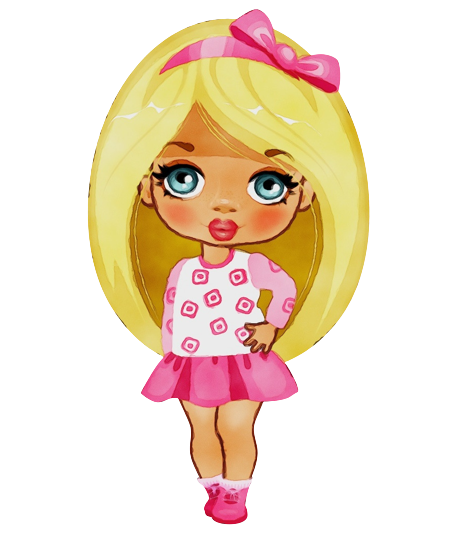 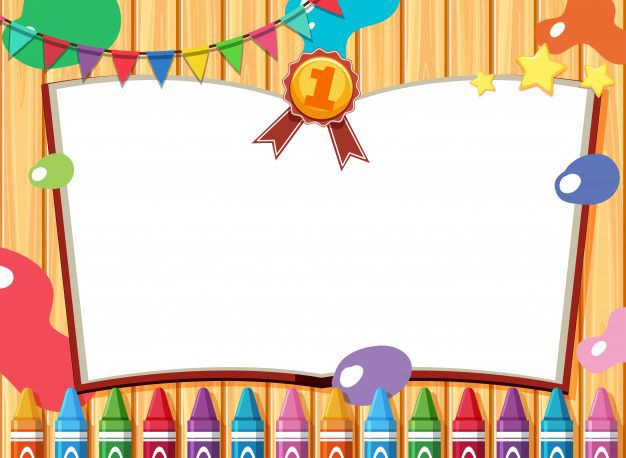 * Trò chơi: Đội nào giỏi nhất
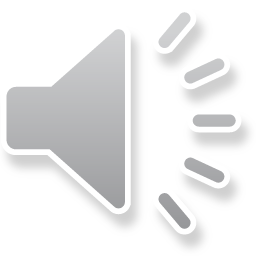